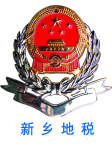 河 南 省 国 家 税 务 局                                                                                                                                                                                                 HE NAN PROVINCIAL OFFICE,SAT
河 南 省 新 乡 市 地 方 税 务 局                                                                                                                                                                                                 HE NAN XINXIANG  LOCAL TAXATION BUREAU
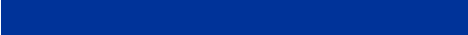 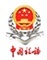 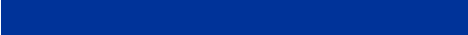 Part
1
实施水资源税改革试点的背景
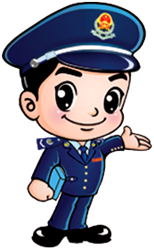 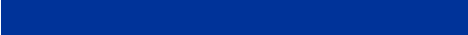 2024年12月13日星期五
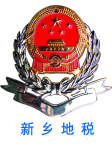 河 南 省 国 家 税 务 局                                                                                                                                                                                                 HE NAN PROVINCIAL OFFICE,SAT
河 南 省 新 乡 市 地 方 税 务 局                                                                                                                                                                                                 HE NAN XINXIANG  LOCAL TAXATION BUREAU
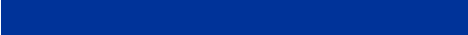 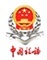 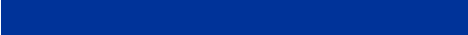 一、实施水资源税改革试点的背景
根据党中央、国务院部署，自2016年7月1日起，在全国实施资源税全面改革。改革主要有两项内容：一是对矿产资源实施清费立税、从价计征改革；二是扩大资源税征收范围，在河北省试点开征水资源税。
资源税全面改革，是党的十八届三中全会决定明确的一项重要改革任务，也是深化财税体制改革的重要内容。水资源税改革是资源税改革的重要部分，是首次将自然生态资源纳入到资源税的征收范围。但水资源税改革的目标、路径、税制要素和征收管理等均与矿产资源税有所不同。
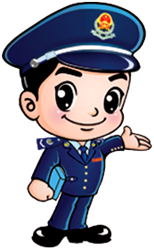 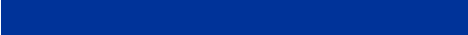 2024年12月13日星期五
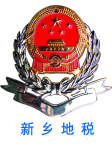 河 南 省 国 家 税 务 局                                                                                                                                                                                                 HE NAN PROVINCIAL OFFICE,SAT
河 南 省 新 乡 市 地 方 税 务 局                                                                                                                                                                                                 HE NAN XINXIANG  LOCAL TAXATION BUREAU
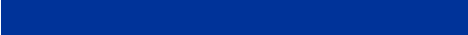 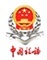 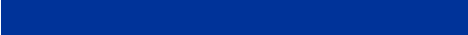 一、实施水资源税改革试点的背景
河北省水资源税改革试点近一年来，整体平稳顺利，各方面反映良好，为在全国扩大试点范围探索了一套可复制、可推广的工作经验和制度体系。在认真总结河北省改革试点经验的基础上，拟进一步扩大水资源税试点范围。
纳入试点范围的省份：北京、天津、山西、内蒙古、河南、山东、四川、宁夏、陕西等9个省（区市）
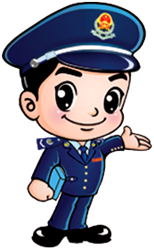 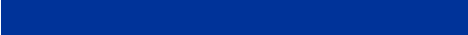 2024年12月13日星期五
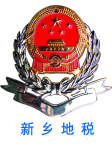 河 南 省 国 家 税 务 局                                                                                                                                                                                                 HE NAN PROVINCIAL OFFICE,SAT
河 南 省 新 乡 市 地 方 税 务 局                                                                                                                                                                                                 HE NAN XINXIANG  LOCAL TAXATION BUREAU
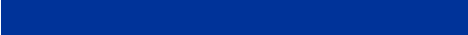 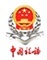 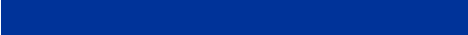 （一）我国水资源状况。
1.水资源量情况。
我国是一个水资源总量丰富的国家，但从人均占有量来衡量，我国又是世界上严重缺水的国家之一。
据中国水资源公报统计，2013年全国水资源总量为27957.9亿立方米，其中地表水资源量为26839.5亿立方米，与地表水资源不重复的地下水资源量为1118.4亿立方米，地表水资源量占全部水资源总量的比重一直保持在95%左右。
分区域来看，北方6区（松花江、辽河、海河、黄河、淮河、西北诸河6个水资源一级区）水资源总量6508亿立方米，占全国的23.3%；南方4区（长江含太湖、东南诸河、珠江、西南诸河4个水资源一级区）总量为21449.9亿立方米，占全国的76.7%。
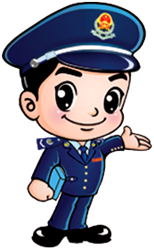 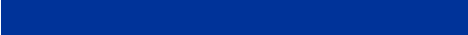 2024年12月13日星期五
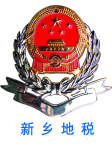 河 南 省 国 家 税 务 局                                                                                                                                                                                                 HE NAN PROVINCIAL OFFICE,SAT
河 南 省 新 乡 市 地 方 税 务 局                                                                                                                                                                                                 HE NAN XINXIANG  LOCAL TAXATION BUREAU
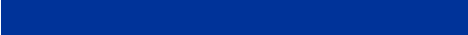 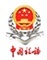 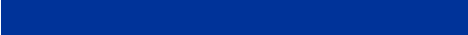 （一）我国水资源状况。
2.水资源利用情况。
近年来，我国用水量一直保持着缓慢上升的趋势。2013年全国总用水量达到6183.4亿立方米，以地表水源供水为主，比例达到81%。北方6区用水量与南方4区用水量比例大致为45：54。
差异较大的是南方省份88%以上的用水由地表水供给，北方地下水供水则占相当大的比例，其中河北、北京、河南、山西和内蒙古等省份地下水供水量达到一半以上。分行业来看，农业用水量最多，占全部用水量的63.4%，工业用水、生活用水分别占22.8%和12.1%。
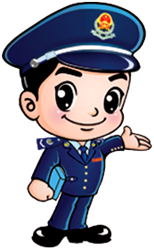 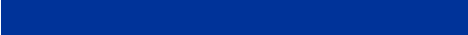 2024年12月13日星期五
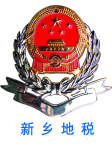 河 南 省 国 家 税 务 局                                                                                                                                                                                                 HE NAN PROVINCIAL OFFICE,SAT
河 南 省 新 乡 市 地 方 税 务 局                                                                                                                                                                                                 HE NAN XINXIANG  LOCAL TAXATION BUREAU
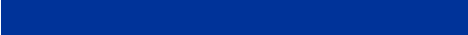 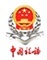 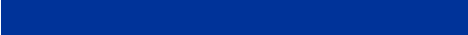 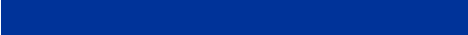 2024年12月13日星期五
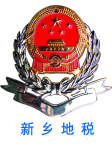 河 南 省 国 家 税 务 局                                                                                                                                                                                                 HE NAN PROVINCIAL OFFICE,SAT
河 南 省 新 乡 市 地 方 税 务 局                                                                                                                                                                                                 HE NAN XINXIANG  LOCAL TAXATION BUREAU
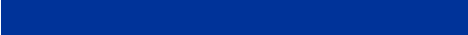 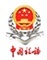 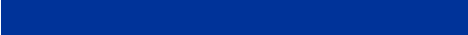 （二）我国水资源费状况。
1.我国水资源费的征收与管理。
2013年，全国共征收水资源费153.43亿元。其中地表水91.81亿元，地下水59.91亿元，其他水源1.71亿元。
按取水用途征收分类，自来水49.97亿元、工业自备水45.68亿元、水力发电29.64亿元、火电取水13.52亿元、生活自备水11.10亿元、农业灌溉水资源费0.74亿元、其他2.78亿元。
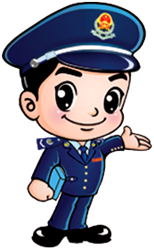 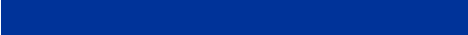 2024年12月13日星期五
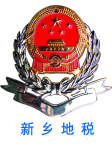 河 南 省 国 家 税 务 局                                                                                                                                                                                                 HE NAN PROVINCIAL OFFICE,SAT
河 南 省 新 乡 市 地 方 税 务 局                                                                                                                                                                                                 HE NAN XINXIANG  LOCAL TAXATION BUREAU
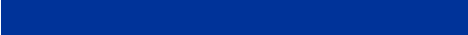 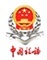 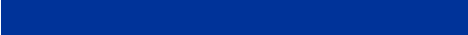 （二）我国水资源费状况。
主要征收和管理政策规定如下：

1.一般形式取水。是指直接从江河、湖泊或地下取用水资源的单位和个人征收水资源费。缴纳数额根据取水口所在地水资源费征收标准和实际取水量确定。收缴水资源费的机构是水行政主管部门或流域管理机构。收费收入按照1：9比例在中央和地方之间划分。一般形式取水有三类特殊情况：

一是直接取水的或自来水厂取水。当取水口所在地与取水单位跨区域、跨主管水行政机关时，水资源费原则上由取水审批机关负责征收，取水审批机关按照实际取水量和取水口所在地水资源费征收标准确定具体的缴纳数额。

二是水力和火力发电。水力发电按实际发电量计征水资源费；火力发电按设计耗水量计征水资源费。

三是农业生产用水。在综合考虑节约水资源和农民减负增收因素基础上，国家对农业生产用水的水资源费给予较多优惠，如设定免征水资源费限额，并明确了农民不需缴纳水资源费的具体情况。同时，对超定额农业生产取水，也是按照比较低的征收标准执行。
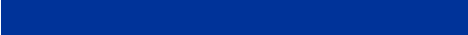 2024年12月13日星期五
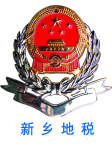 河 南 省 国 家 税 务 局                                                                                                                                                                                                 HE NAN PROVINCIAL OFFICE,SAT
河 南 省 新 乡 市 地 方 税 务 局                                                                                                                                                                                                 HE NAN XINXIANG  LOCAL TAXATION BUREAU
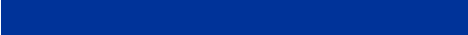 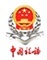 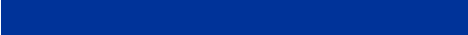 （二）我国水资源费状况。
2.中央直属和跨省水利工程取水。
由流域管理机构审批取水的中央直属和跨省水利工程项目的水资源费征收标准由国家发展改革委会同财政部、水利部制定和调整。其他水利工程由各省自行调整。其中，供农业生产用水暂免征收水资源费；供非农业用水（不含供水力发电用水）暂按取水口所在地现行标准执行。

水资源费收入按照1：9比例在中央和地方之间划分。跨省、自治区、直辖市水利水电工程水资源费的分配比例，由相关省、自治区、直辖市人民政府协商确定，并报财政部、水利部审核同意后执行。
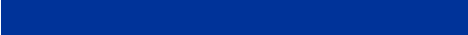 2024年12月13日星期五
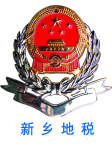 河 南 省 国 家 税 务 局                                                                                                                                                                                                 HE NAN PROVINCIAL OFFICE,SAT
河 南 省 新 乡 市 地 方 税 务 局                                                                                                                                                                                                 HE NAN XINXIANG  LOCAL TAXATION BUREAU
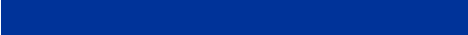 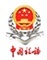 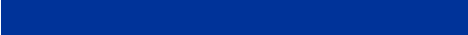 （二）我国水资源费状况。
3.南水北调工程取水。

为保证工程建设，国家专门开征南水北调工程基金。规定在南水北调受水区的省份，凡直接从江河、湖泊或地下取用水资源的单位(包括中央直属水电厂和火电厂)和个人，均应缴纳南水北调工程基金。

该基金的征收，有关省份可以通过提高水资源费征收标准增加的收入筹集，也可将现行水资源费部分收入划入基金。水资源费收取后，应将其中的南水北调工程基金全额就地缴入中央国库，纳入中央财政预算管理。
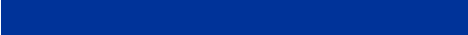 2024年12月13日星期五
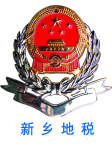 河 南 省 国 家 税 务 局                                                                                                                                                                                                 HE NAN PROVINCIAL OFFICE,SAT
河 南 省 新 乡 市 地 方 税 务 局                                                                                                                                                                                                 HE NAN XINXIANG  LOCAL TAXATION BUREAU
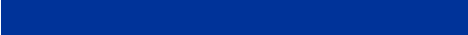 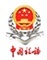 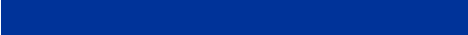 （二）我国水资源费状况。
4.自来水厂取水。
在城市、农村铺设自来水管网的自来水厂，当其取水时，按照取水口所在地的费额标准乘以实际取水量向批准水厂取水计划的水行政管理机关缴纳水资源费。对用水单位使用管网供水，进行生产经营、特种行业经营时，不再收取水资源费。
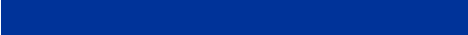 2024年12月13日星期五
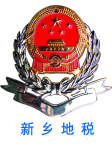 河 南 省 国 家 税 务 局                                                                                                                                                                                                 HE NAN PROVINCIAL OFFICE,SAT
河 南 省 新 乡 市 地 方 税 务 局                                                                                                                                                                                                 HE NAN XINXIANG  LOCAL TAXATION BUREAU
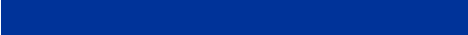 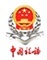 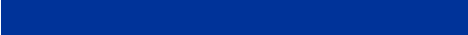 （三）我市水资源税试点改革进展情况。
截止目前，地税与财政、水利部门进行了3次联合调查和入户调查确定正常生产经营的纳税人1262户，其中已办理取水证的户数为827户已全部录入金三系统，未办理取水证和地热水纳税人为435户，涉及2016年及2017年10月水资源费11441.34万元。
从水源类型上看，我市地下水缴费人1249户，占总户数的98.97%，地表水缴费人13户，仅占总户数的1.03%；从取用水行业上看，我市工商业缴费人763户，占总户数的60.5%；洗浴等特种行业缴费人126户，占总户数的10.1%；地热水缴费人93户，占总户数的7.4%；其他缴费人256户，占总户数的21.1%；矿泉水缴费人3户，占总户数的0.2%。从取水地点上看，市区管辖缴费人218户，占总户数的17.2%，其中卫滨区管辖最多为79户，其他区管辖平均在30户左右；县区管辖缴费人1044户，占总户的82.8%，其中新乡县管辖最多为447户，其他县管辖平均在160户左右。
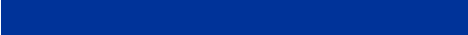 2024年12月13日星期五
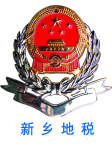 河 南 省 国 家 税 务 局                                                                                                                                                                                                 HE NAN PROVINCIAL OFFICE,SAT
河 南 省 新 乡 市 地 方 税 务 局                                                                                                                                                                                                 HE NAN XINXIANG  LOCAL TAXATION BUREAU
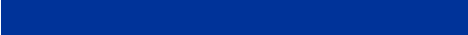 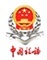 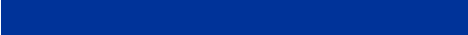 （四）水资源费政策分析。
水资源费政策制定和执行过程中存在一些问题，导致水资源费的政策功能并未完全实现。

   1.依法征收水资源费的刚性不强。相较于税收的征管，水资源费主要由水利部门、城建部门等负责征收。受征管措施、机构、人员等方面的限制，加之收费对拖延、拒交行为缺乏有力手段，水资源费的征收缺乏必要的刚性。同时，部分地方政府考虑局部利益过多，往往以优化环境、发展经济为名，采取行政手段限制水资源费征收，有的甚至出台减免等“优惠政策”进行招商引资，导致水行政主管部门在水资源费征收方面力度有限。
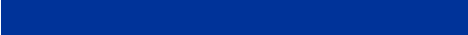 2024年12月13日星期五
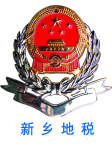 河 南 省 国 家 税 务 局                                                                                                                                                                                                 HE NAN PROVINCIAL OFFICE,SAT
河 南 省 新 乡 市 地 方 税 务 局                                                                                                                                                                                                 HE NAN XINXIANG  LOCAL TAXATION BUREAU
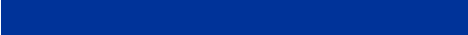 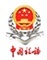 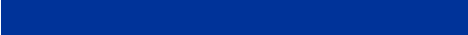 （四）水资源费政策分析。
2.取水人履行缴费义务的意识不到位。现阶段，单位和个人对规费和税收的认识程度不一，多数人认为不交税不行，但收费多少可以商量，对缴费心存随意性，导致部分水资源费政策未执行到位，水资源费实际征收率偏低。

   3.多部门制定收费政策，调节功能并未完全实现。直接取水的水资源费的政策制定主要由价格、财政、水行政主管部门等确定。但是城市供水的水资源费，又与住建、城建主管部门等职责交叉。特殊情况下，跨流域的水力发电、水利工程，又有专门的流域管理机制或专门机构管理。多头管理造成了当前我国水资源费调节功能不显著，特别是在征费标准、管理权限等问题上责权不清，容易造成行政部门间管理缺位，用水单位负担加重。
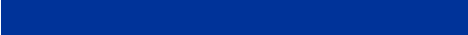 2024年12月13日星期五
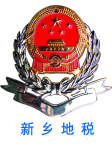 河 南 省 国 家 税 务 局                                                                                                                                                                                                 HE NAN PROVINCIAL OFFICE,SAT
河 南 省 新 乡 市 地 方 税 务 局                                                                                                                                                                                                 HE NAN XINXIANG  LOCAL TAXATION BUREAU
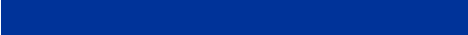 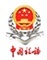 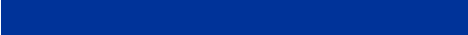 Part
2
水资源税改革的推进步骤
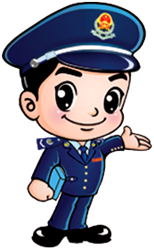 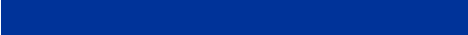 2024年12月13日星期五
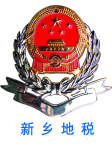 河 南 省 国 家 税 务 局                                                                                                                                                                                                 HE NAN PROVINCIAL OFFICE,SAT
河 南 省 新 乡 市 地 方 税 务 局                                                                                                                                                                                                 HE NAN XINXIANG  LOCAL TAXATION BUREAU
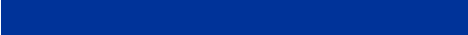 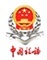 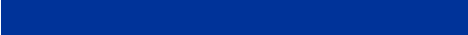 二、水资源税改革的推进步骤
（一）试点先行，分步推进

我国水资源严重短缺，用水浪费现象突出，水环境污染和水生态损害严重，已成为制约经济社会可持续发展的瓶颈。为促进水资源节约、保护和合理利用，根据党中央、国务院决策部署，考虑到我国水域分布广泛，地区差异大，尤其是跨流域和区域水资源情况复杂，我国开征水资源税改革拟分步实施：

第一步，按照资源税总体改革方案，自2016年7月1日起在地下水抽采严重的河北省先行试点实施水资源费改税，为全国实施改革积累经验。
第二步，2017年，在总结河北试点经验基础上，选择部分有代表性的省份扩大试点范围。
第三步，在全国范围内统一开征水资源税。
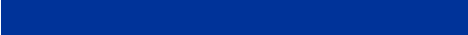 2024年12月13日星期五
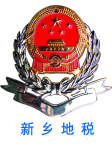 河 南 省 国 家 税 务 局                                                                                                                                                                                                 HE NAN PROVINCIAL OFFICE,SAT
河 南 省 新 乡 市 地 方 税 务 局                                                                                                                                                                                                 HE NAN XINXIANG  LOCAL TAXATION BUREAU
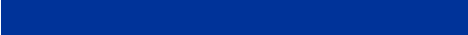 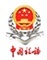 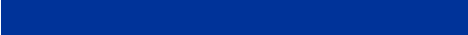 二、水资源税改革的推进步骤
（二）试点省份的选择
1.河北省率先试点

河北省人均水资源量仅为全国平均水平的1/7，地下水超采总量及超采面积均占全国1/3，是超采最为严重的地区；连年超采造成地下水位下降、地面沉降和地裂等问题，严重威胁生态环境和可持续发展。为此，必须采取有效措施，加大水资源节约和保护力度。

在河北省先行试点开征水资源税，可以有效发挥税收调控作用，并与其他政策措施相互配合、形成合力，有效抑制地下水超采和不合理用水需求，促进水资源高效利用，推动形成节约和保护水资源的良好社会环境。同时，也为全国推广水资源费改税改革提供可复制、可推广的经验和制度体系。
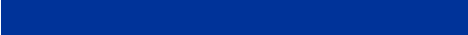 2024年12月13日星期五
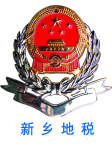 河 南 省 国 家 税 务 局                                                                                                                                                                                                 HE NAN PROVINCIAL OFFICE,SAT
河 南 省 新 乡 市 地 方 税 务 局                                                                                                                                                                                                 HE NAN XINXIANG  LOCAL TAXATION BUREAU
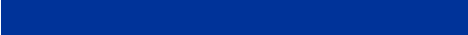 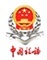 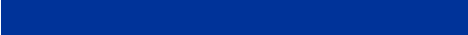 河北水资源税试点的成效
2016年7月至今年5月，河北省共有1.56万户纳税人，申报水资源税15.06亿元，计税取水量16.49亿立方米，入库水资源税14.86亿元，月均入库1.49亿元，比原水资源费收入约增加一倍。从总体实施效果看，河北水资源税改革试点在一定程度上减少了地下水抽采，企业节水意识普遍增强，水资源管理逐步规范，达到了中央确定的改革目标。

一是抑制抽采地下水。地下水税负是地表水的4倍，严重超采区取用地下水是非超采区的2.6倍，改革后全省101家公共供水企业由使用地下水切换为引江水，2016年全省非农用水量同比减少1.8亿立方米，抑制地下水超采的作用开始显现。
二是促使高耗水企业节约用水。改革对超计划用水加倍征收水资源税，同时对中水等非常规税源免征水资源税，倒逼钢铁等高耗水企业加大投入，强化内部用水管理。2016年下半年，河北省月取水量4万立方米以上的30家钢铁企业，地下水和地表水取用水量同比分别下降2.4%和6.7%。
三是倒逼特种行业转变用水方式。改革大幅提高了高尔夫球场、洗车、洗浴等特种行业的税额标准，每立方米平均税额达到15.44元/立方米，倒逼企业转变用水方式，效果明显。
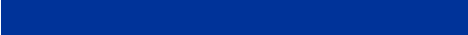 2024年12月13日星期五
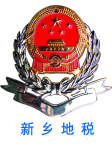 河 南 省 国 家 税 务 局                                                                                                                                                                                                 HE NAN PROVINCIAL OFFICE,SAT
河 南 省 新 乡 市 地 方 税 务 局                                                                                                                                                                                                 HE NAN XINXIANG  LOCAL TAXATION BUREAU
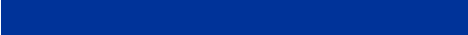 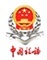 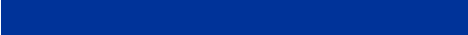 二、水资源税改革的推进步骤
2.在9个省（区市）扩大试点

考虑到北方水资源紧缺，油气是华北地区供需矛盾较大，人均水资源量仅为全国平均的1/4，地下水超采总量及超采面积占全国的1/2，此次扩大试点拟建议以华北地区为主，同时选择试点意愿强、有典型代表性的其他省份，具体包括北京、天津、山西、内蒙古、河南、山东、四川、宁夏、陕西等9个省（区市）。

北京、天津、山西、内蒙古位于华北地区，其他5个省份分布在东、中、西部，起水资源丰枯程度不一、取用水类型多样，具有一定代表性。
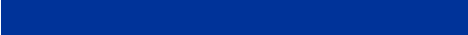 2024年12月13日星期五
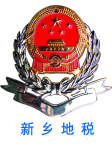 河 南 省 国 家 税 务 局                                                                                                                                                                                                 HE NAN PROVINCIAL OFFICE,SAT
河 南 省 新 乡 市 地 方 税 务 局                                                                                                                                                                                                 HE NAN XINXIANG  LOCAL TAXATION BUREAU
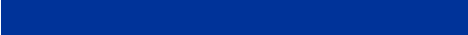 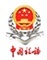 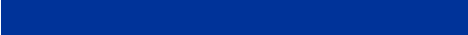 Part
3
水资源税改革试点的目的
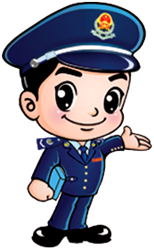 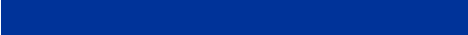 2024年12月13日星期五
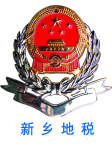 河 南 省 国 家 税 务 局                                                                                                                                                                                                 HE NAN PROVINCIAL OFFICE,SAT
河 南 省 新 乡 市 地 方 税 务 局                                                                                                                                                                                                 HE NAN XINXIANG  LOCAL TAXATION BUREAU
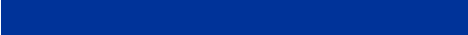 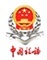 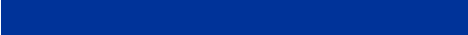 三、水资源税改革试点的目的
水资源税改革的总体目标是：

通过开征水资源税，实行水资源费改税，完善资源税费制度，增强法律刚性，提高征管效率，用税收杠杆调节用水需求，引导和鼓励利用地表水资源，有效抑制地下水超采，有效加强水资源保护，促进水资源节约利用、可持续利用，助推经济发展方式转变。
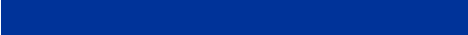 2024年12月13日星期五
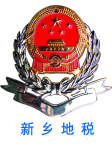 河 南 省 国 家 税 务 局                                                                                                                                                                                                 HE NAN PROVINCIAL OFFICE,SAT
河 南 省 新 乡 市 地 方 税 务 局                                                                                                                                                                                                 HE NAN XINXIANG  LOCAL TAXATION BUREAU
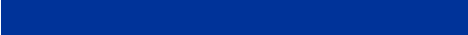 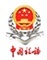 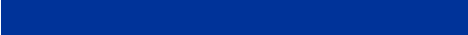 三、水资源税改革试点的目的
从更长时期看，开征水资源税可以发挥以下作用：

一是有利于促进水资源的合理开采、节约使用。通过征收资源税，调节地下水与地表水不合理的比价关系，鼓励使用地表水，抑制使用地下水，缓解华北地区地下水严重超采的问题，确保地下水资源可持续开发利用；

二是有利于合理调节国家与水资源开采者之间的分配关系。政府通过征收资源税，参与国有水资源开发收益的分配，还可以调节资源占用者与非资源占用者之间的利益分配关系，促进各用水企业的平等竞争；

三是有利于理顺税费关系，完善资源税制，规范财税秩序；

四是通过试点积累经验，可以为下一步全国推广水资源费改税改革提供可复制、可推广的经验和制度体系。
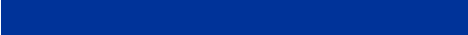 2024年12月13日星期五
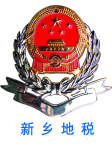 河 南 省 国 家 税 务 局                                                                                                                                                                                                 HE NAN PROVINCIAL OFFICE,SAT
河 南 省 新 乡 市 地 方 税 务 局                                                                                                                                                                                                 HE NAN XINXIANG  LOCAL TAXATION BUREAU
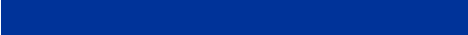 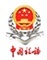 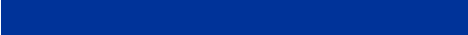 Part
4
水资源税制度设计
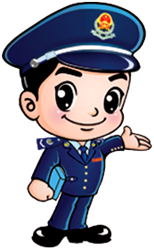 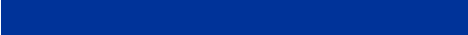 2024年12月13日星期五
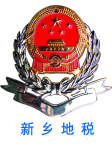 河 南 省 国 家 税 务 局                                                                                                                                                                                                 HE NAN PROVINCIAL OFFICE,SAT
河 南 省 新 乡 市 地 方 税 务 局                                                                                                                                                                                                 HE NAN XINXIANG  LOCAL TAXATION BUREAU
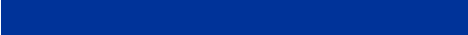 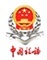 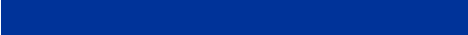 四、水资源税制度设计
（一）设计思路。
实行“费改税”是进一步深化财税体制改革的重要环节。现行水资源费制度存在诸多问题，已不能满足经济社会可持续发展的要求，通过水资源费改税可以提高征收的严肃性和刚性，有助于解决目前水资源费征收管理过程中存在的随意减免现象和水资源费不能足额上缴等问题。

（二）开征方式。
通过水资源费改为水资源税的途径，将水资源增列为资源税的一个税目大类，为实现平稳过渡，将水资源费降为零。随着水资源税试点范围的扩大，将适时修改现行《中华人民共和国资源税暂行条例》和《中华人民共和国水法》。
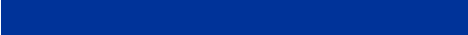 2024年12月13日星期五
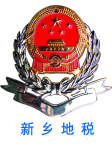 河 南 省 国 家 税 务 局                                                                                                                                                                                                 HE NAN PROVINCIAL OFFICE,SAT
河 南 省 新 乡 市 地 方 税 务 局                                                                                                                                                                                                 HE NAN XINXIANG  LOCAL TAXATION BUREAU
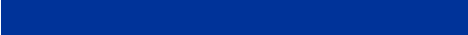 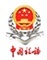 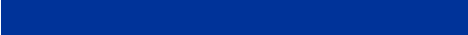 四、水资源税制度设计
（三）设计基本原则
  1.注重调控原则
实行水资源费改税，提高用水效率，优化用水结构，促进落实最严格的水资源管理制度，节约保护稀缺的水资源。通过设置差别税率，引导优先使用地表水，鼓励多用非常规水源，严格限用地下水。调控主要体现在以下三个方面：一是对取用地下水规定了高于地表水的税额；二是规定超采区、严重超采区取用地下水税额标准高于非超采区；三是对高耗水行业、超计划或定额取用水规定了较高税额，以有效调控用水结构。

  2.有序衔接原则
以现行水资源费制度为基础，保留其合理内容，适当调整完善相关政策，实现税费改革的平稳过渡。实行水资源费改税，推进资源税费改革，有利于进一步理顺水资源税费关系，健全地方税体系。
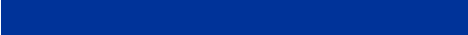 2024年12月13日星期五
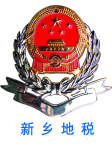 河 南 省 国 家 税 务 局                                                                                                                                                                                                 HE NAN PROVINCIAL OFFICE,SAT
河 南 省 新 乡 市 地 方 税 务 局                                                                                                                                                                                                 HE NAN XINXIANG  LOCAL TAXATION BUREAU
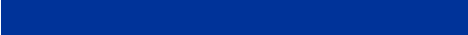 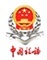 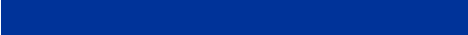 四、水资源税制度设计
（三）设计基本原则
  3.合理负担原则
根据社会承受能力以及不同产业和行业取用水的差别特点，合理设定税率，总体上不增加生产生活的合理用水负担，适当提高超采地区取用地下水以及高耗水行业用水的负担水平。

  4.适度分权原则
根据各地水资源禀赋、取用水类型以及经济社会发展水平不同的状况，在同一税政基础上适度分权，赋予地方政府确定具体税额标准、农业生产取用水限额标准等税政管理权，更好费发挥地方政府主管能动性，因地制宜制定相关政策。

  5.便于操作原则
通过科学设计水资源税的征管方式，力求简便易行；通过加强水利部门和财税部门配合，堵塞征管漏洞，降低征税成本。效率原则是在公平基础上，要求水资源税的改革应当有利于水资源的有效配置和经济机制的有效运行，有利于提高水行政效率，解决现行水资源费管理中存在的问题。
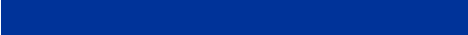 2024年12月13日星期五
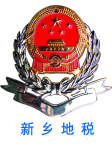 河 南 省 国 家 税 务 局                                                                                                                                                                                                 HE NAN PROVINCIAL OFFICE,SAT
河 南 省 新 乡 市 地 方 税 务 局                                                                                                                                                                                                 HE NAN XINXIANG  LOCAL TAXATION BUREAU
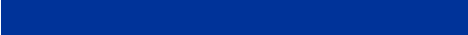 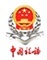 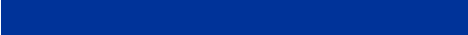 Part
5
水资源税改革的主要内容
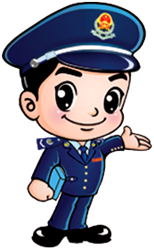 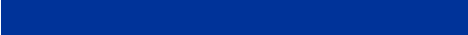 2024年12月13日星期五
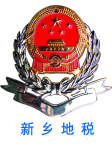 河 南 省 国 家 税 务 局                                                                                                                                                                                                 HE NAN PROVINCIAL OFFICE,SAT
河 南 省 新 乡 市 地 方 税 务 局                                                                                                                                                                                                 HE NAN XINXIANG  LOCAL TAXATION BUREAU
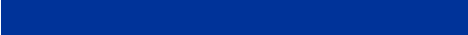 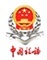 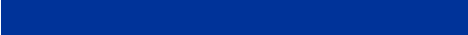 五、水资源税改革的主要内容
（一）纳税人

1.纳税人的概念

  根据《财政部国家税务总局水利部关于印发<扩大水资源税改革试点实施办法>的通知》（财税〔2017〕80号）第三条规定，直接取用地表水、地下水的单位和个人，为水资源税纳税人。

直接取用地表水、地下水包括使用取水工程或设施取用水，即利用闸、坝、渠道、人工河道、虹吸管、水泵、水井以及水电站等取用水。间接取用水单位和个人不是水资源税纳税人，比如使用供水管网自来水、取用污水处理厂再生水等。
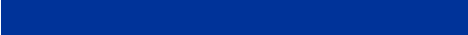 2024年12月13日星期五
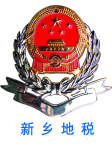 河 南 省 国 家 税 务 局                                                                                                                                                                                                 HE NAN PROVINCIAL OFFICE,SAT
河 南 省 新 乡 市 地 方 税 务 局                                                                                                                                                                                                 HE NAN XINXIANG  LOCAL TAXATION BUREAU
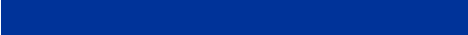 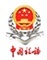 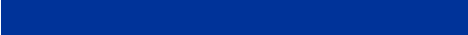 五、水资源税改革的主要内容
（一）纳税人

1.纳税人的概念

纳税人应按照《中华人民共和国水法》、《取水许可和水资源费征收管理办法》等规定申领取水许可证。未经批准擅自取用水或未依法取得年度取用水计划的， 由水行政主管部门按照《中华人民共和国水法》的规定处理并核定取水量,主管税务机关根据水行政主管部门处理结果和核定的取水量，按水资源税税额标准的3倍征收。     结论：非法取用水单位和个人应为水资源税纳税人
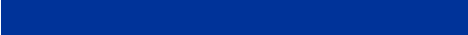 2024年12月13日星期五
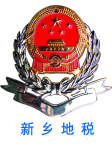 河 南 省 国 家 税 务 局                                                                                                                                                                                                 HE NAN PROVINCIAL OFFICE,SAT
河 南 省 新 乡 市 地 方 税 务 局                                                                                                                                                                                                 HE NAN XINXIANG  LOCAL TAXATION BUREAU
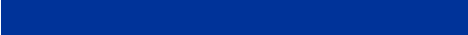 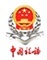 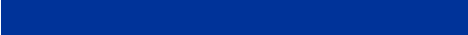 五、水资源税改革的主要内容
根据《财政部国家税务总局水利部关于印发<扩大水资源税改革试点实施办法>的通知》（财税〔2017〕80号）第三条规定，纳税人应按《中华人民共和国水法》、《取水许可和水资源费征收管理条例》等规定申领取水许可证，应依法取得取水许可证而未取得的单位和个人，依法应缴纳水资源税。将非法取水单位和个人纳入水资源税征收范围，有利于全面加强对水资源的管理与调控，也有利于公平税负。
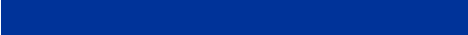 2024年12月13日星期五
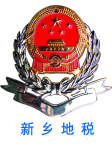 河 南 省 国 家 税 务 局                                                                                                                                                                                                 HE NAN PROVINCIAL OFFICE,SAT
河 南 省 新 乡 市 地 方 税 务 局                                                                                                                                                                                                 HE NAN XINXIANG  LOCAL TAXATION BUREAU
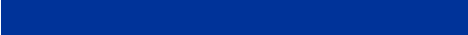 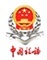 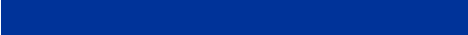 五、水资源税改革的主要内容
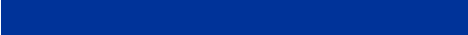 2024年12月13日星期五
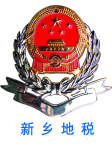 河 南 省 国 家 税 务 局                                                                                                                                                                                                 HE NAN PROVINCIAL OFFICE,SAT
河 南 省 新 乡 市 地 方 税 务 局                                                                                                                                                                                                 HE NAN XINXIANG  LOCAL TAXATION BUREAU
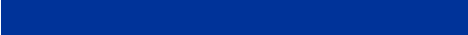 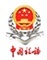 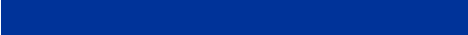 五、水资源税改革的主要内容
（二）征税对象

1.水资源税的征收对象

水资源税的征收对象为地表水和地下水。地表水是指陆地表面上动态和静态水的总称，包括河流、湖泊（含水库）等水资源。地下水是埋藏在地表以下各种形式的水资源。

水资源税的征收对象与原水资源费的规定基本相同，不包括地热水和矿泉水。水资源费改税后，地下热水和矿泉水不征收水资源税，暂仍按矿产品税目计征资源税。地热水和地下水的区别在于，地热水属于地下300-500米深层地下热水，地下水属于地下100米的地下凉水。
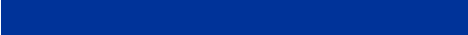 2024年12月13日星期五
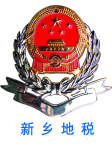 河 南 省 国 家 税 务 局                                                                                                                                                                                                 HE NAN PROVINCIAL OFFICE,SAT
河 南 省 新 乡 市 地 方 税 务 局                                                                                                                                                                                                 HE NAN XINXIANG  LOCAL TAXATION BUREAU
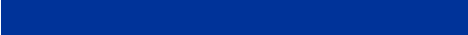 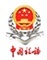 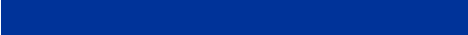 五、水资源税改革的主要内容
（二）征税对象

2.不征收水资源税的情形

根据下列取用水不征收水资源税：
（1）农村集体经济组织及其成员从本集体经济组织的水塘、水库中取用水的；
（2）家庭生活和零星散养、圈养畜禽饮用等少量取用水的；
（3）水利工程管理单位为配置或者调度水资源取水的；
（4）为保障矿井等地下工程施工安全和生产安全必须进行临时应急取（排）用水的；
（5）为消除对公共安全或者公共利益的危害临时应急取用水的；
（6）为农业抗旱和维护生态环境必须临时应急取用水的；
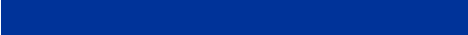 2024年12月13日星期五
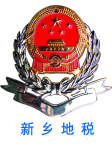 河 南 省 国 家 税 务 局                                                                                                                                                                                                 HE NAN PROVINCIAL OFFICE,SAT
河 南 省 新 乡 市 地 方 税 务 局                                                                                                                                                                                                 HE NAN XINXIANG  LOCAL TAXATION BUREAU
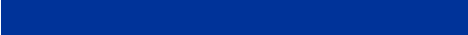 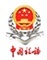 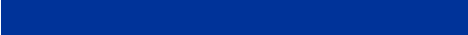 五、水资源税改革的主要内容
（三）税目和税率

1.税目
水资源税税目分为地表水和地下水。

2.税额标准
确定税额标准的原则可简单总结为“限三高、三不变”：
“限三高”是指对三类纳税人从高设定税率，提高负担水平。三类纳税人包括：高耗水行业（包括洗车、洗浴、高尔夫球场、滑雪场等）纳税人、高额（即超计划取用水）取用水纳税人和在高超采地区取用地下水纳税人。
 “三不变”是指稳定水资源税负担，使普通居民正常生活用水负担水平不变，农业生产用水负担水平不变，企业正常用水（未超过计划取水量、取水结构合理）负担水平不变。
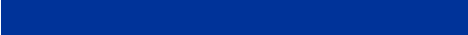 2024年12月13日星期五
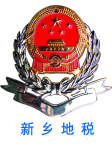 河 南 省 国 家 税 务 局                                                                                                                                                                                                 HE NAN PROVINCIAL OFFICE,SAT
河 南 省 新 乡 市 地 方 税 务 局                                                                                                                                                                                                 HE NAN XINXIANG  LOCAL TAXATION BUREAU
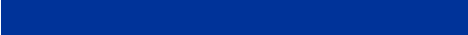 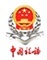 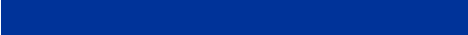 五、水资源税改革的主要内容
试点办法对税额标准的具体要求：

一是对取用地下水从高确定税额，同一类型取用水，地下水税额要高于地表水，水资源紧缺地区地下水税额要大幅高于地表水。

二是超采地区的地下水税额要高于非超采地区，严重超采地区的的地下水税额要大幅高于超采地区。
三是在城镇公共供水管网覆盖地区取用地下水的，其税额要高于城镇公共供水管网未覆盖地区，原则上要高于当地同类城镇公共供水价格。
四是除特种行业和农业生产取用水外，对其他取用地下水的纳税人，原则上应当统一税额。
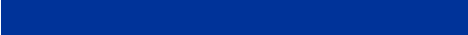 2024年12月13日星期五
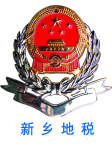 河 南 省 国 家 税 务 局                                                                                                                                                                                                 HE NAN PROVINCIAL OFFICE,SAT
河 南 省 新 乡 市 地 方 税 务 局                                                                                                                                                                                                 HE NAN XINXIANG  LOCAL TAXATION BUREAU
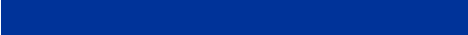 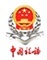 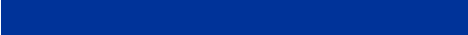 五、水资源税改革的主要内容
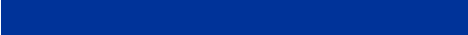 2024年12月13日星期五
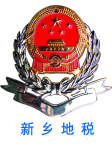 河 南 省 国 家 税 务 局                                                                                                                                                                                                 HE NAN PROVINCIAL OFFICE,SAT
河 南 省 新 乡 市 地 方 税 务 局                                                                                                                                                                                                 HE NAN XINXIANG  LOCAL TAXATION BUREAU
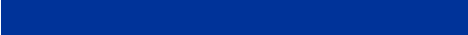 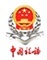 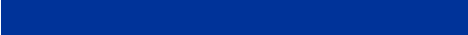 五、水资源税改革的主要内容
（四）计征方法和计税依据

1.计征方法

水资源的价格形成机制有别于一般的矿产资源。总体看，水资源价格的市场化程度较低。城镇公共供水价格属于政府定价项目，价格调整需要公开听证。同时，自备水源取水后直接使用，难以确定价格。综合考虑上述情况，为使税制、征管尽可能合理、简便，水资源税延续了原水资源费从量定额方法计征。
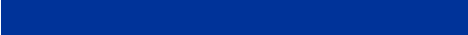 2024年12月13日星期五
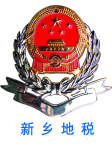 河 南 省 国 家 税 务 局                                                                                                                                                                                                 HE NAN PROVINCIAL OFFICE,SAT
河 南 省 新 乡 市 地 方 税 务 局                                                                                                                                                                                                 HE NAN XINXIANG  LOCAL TAXATION BUREAU
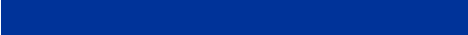 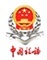 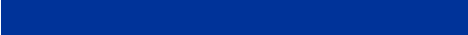 五、水资源税改革的主要内容
（四）计征方法和计税依据

2.计税依据
（1）水资源税实行从量计征，其计税依据为纳税人的实际取用水量。
水资源税应纳税额计算公式：
应纳税额=适用税额标准×实际取用水量。
城镇公共供水企业、农村生活集中式供水工程管理机构，以实际销售水量为水资源税计税数量。
应纳税额计算公式：应纳税额=适用税额标准×实际销售水量。
（2）水力发电取用水和火力发电贯流式冷却取用水水资源税应按照实际发电量计征。
应纳税额计算公式：应纳税额=适用税额标准×实际发电量
火力发电贯流式冷却取用水，是指发火力发电企业从江河、湖泊（含水库）等水源取水，并对机组冷却后将水直接排入水源的取用水方式。
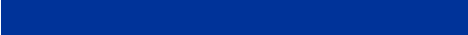 2024年12月13日星期五
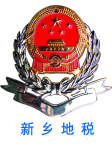 河 南 省 国 家 税 务 局                                                                                                                                                                                                 HE NAN PROVINCIAL OFFICE,SAT
河 南 省 新 乡 市 地 方 税 务 局                                                                                                                                                                                                 HE NAN XINXIANG  LOCAL TAXATION BUREAU
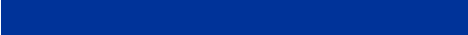 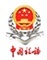 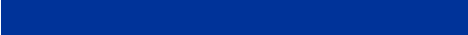 五、水资源税改革的主要内容
（四）计征方法和计税依据

2.计税依据

（3）火力发电循环式冷却取用水水资源税应按照实际取用水量计征。
应纳税额计算公式：应纳税额=适用税额标准×实际取水量。
火力发电循环式冷却取用水，是指火力发电企业从江河、湖泊（含水库）、地下取水并引入自建冷却水塔，对机组冷却后返回冷却水塔循环利用的取用水方式，适用“地表水-其他行业”或者“地下水-其他行业”的税额标准计征水资源税。

（4)对疏干排水按排水量征收水资源税。
应纳税额计算公式：应纳税额=适用税额标准×排水量。
其他取用水，按照实际取用水量计征。
应纳税额计算公式：应纳税额=适用税额标准×实际取用水量。
疏干排水是指在采矿和工程建设过程中破坏地下水层、发生地下涌水的行为。疏干排水直接外排的，适用“地下水-其他行业”的税额计征水资源税。
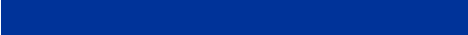 2024年12月13日星期五
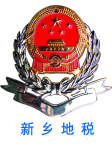 河 南 省 国 家 税 务 局                                                                                                                                                                                                 HE NAN PROVINCIAL OFFICE,SAT
河 南 省 新 乡 市 地 方 税 务 局                                                                                                                                                                                                 HE NAN XINXIANG  LOCAL TAXATION BUREAU
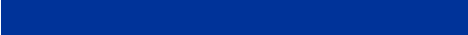 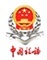 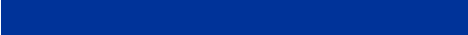 五、水资源税改革的主要内容
（五）税收优惠

根据《财政部国家税务总局水利部关于印发<扩大水资源税改革试点实施办法>的通知》（财税〔2017〕80号）第十五条规定，对下列取用水免征或减征水资源税：
（一）规定限额内的农业生产取用水，免征水资源税。
（二）取用污水处理再生水，免征水资源税。
（三）除接入城镇公共供水官网以外，军队、武警部队通过其他方式取用水的，免征水资源税。
（四）抽水蓄能发电取用水，免征水资源税。
（五）采油排水经分离净化后在封闭管道回注的，免征水资源税。
（六）财政部、税务总局规定的其他免征或者减征水资源税情形。
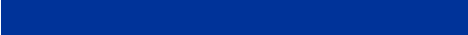 2024年12月13日星期五
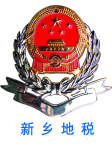 河 南 省 国 家 税 务 局                                                                                                                                                                                                 HE NAN PROVINCIAL OFFICE,SAT
河 南 省 新 乡 市 地 方 税 务 局                                                                                                                                                                                                 HE NAN XINXIANG  LOCAL TAXATION BUREAU
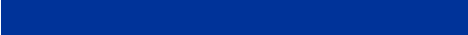 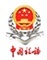 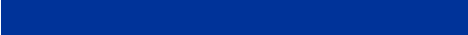 五、水资源税改革的主要内容
（六）征收管理

1.纳税期限

水资源税的纳税义务发生时间为纳税人取用水资源的当日。除农业生产取用水外，水资源税按季或者按月征收，由主管税务机关根据实际情况确定。对超过规定限额的农业生产取用水水资源税可按年征收。不能按固定期限计算纳税的，可以按次申报纳税。

考虑到部分纳税人税额较小，为简化和方便纳税申报，与资源税暂行条例规定相比，水资源税增加了按季申报。

纳税人应当自纳税期满或者纳税义务发生之日起15日内申报纳税。
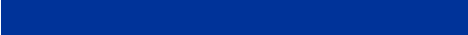 2024年12月13日星期五
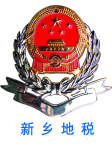 河 南 省 国 家 税 务 局                                                                                                                                                                                                 HE NAN PROVINCIAL OFFICE,SAT
河 南 省 新 乡 市 地 方 税 务 局                                                                                                                                                                                                 HE NAN XINXIANG  LOCAL TAXATION BUREAU
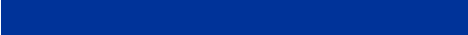 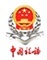 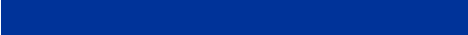 五、水资源税改革的主要内容
（六）征收管理

1.纳税期限

（1）城镇公共供水企业、农村人口生活用水的集中式饮水工程的纳税义务发生时间为纳税人销售水的当日。
（2）除城镇公共供水企业、农村人口生活用水的集中式饮水工程外，水资源税的纳税义务发生时间为纳税人取用水资源的当日。
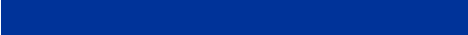 2024年12月13日星期五
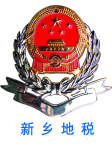 河 南 省 国 家 税 务 局                                                                                                                                                                                                 HE NAN PROVINCIAL OFFICE,SAT
河 南 省 新 乡 市 地 方 税 务 局                                                                                                                                                                                                 HE NAN XINXIANG  LOCAL TAXATION BUREAU
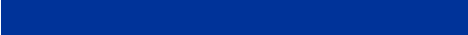 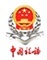 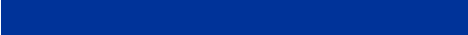 五、水资源税改革的主要内容
2.纳税地点

在试点省区域内取用水的，纳税人应向生产经营所在地主管税务机关申报缴纳水资源税。

跨省（区、市）调度的水资源，由调入区域所在地主管税务机关征收水资源税。（如：南水北调取水工程）

在试点省内取用水纳税地点需要调整的，由省级财政、税务部门决定。
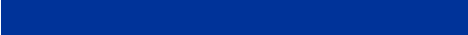 2024年12月13日星期五
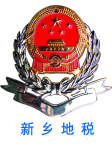 河 南 省 国 家 税 务 局                                                                                                                                                                                                 HE NAN PROVINCIAL OFFICE,SAT
河 南 省 新 乡 市 地 方 税 务 局                                                                                                                                                                                                 HE NAN XINXIANG  LOCAL TAXATION BUREAU
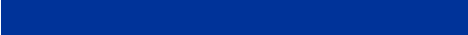 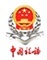 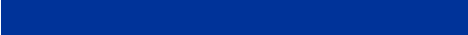 五、水资源税改革的主要内容
3.纳税环节

（1）城镇公共供水企业、农村人口生活用水的集中式饮水工程在售水环节，按照实际售水量计算缴纳水资源税。
   （2）除城镇公共供水企业、农村人口生活用水的集中式饮水工程以外的水资源税纳税人根据水行政主管部门核准的实际取用水量或者纳税人的实际发电量计算缴纳水资源税。
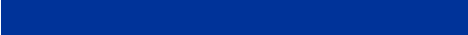 2024年12月13日星期五
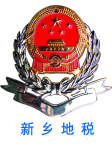 河 南 省 国 家 税 务 局                                                                                                                                                                                                 HE NAN PROVINCIAL OFFICE,SAT
河 南 省 新 乡 市 地 方 税 务 局                                                                                                                                                                                                 HE NAN XINXIANG  LOCAL TAXATION BUREAU
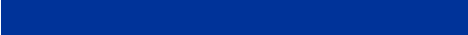 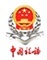 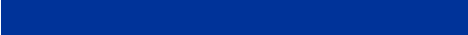 五、水资源税改革的主要内容
4.纳税申报

（1）登记管理。

税源登记是水资源税管理的首要环节。纳税人取得取水许可证或取水许可信息变更后15个工作日内，向主管税务机关提交取水许可证复印件，填报《水资源税税源登记表》。主管税务机关应在3个工作日内将税源登记信息录入征管系统。
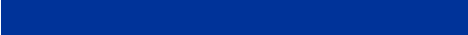 2024年12月13日星期五
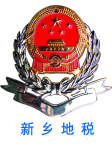 河 南 省 国 家 税 务 局                                                                                                                                                                                                 HE NAN PROVINCIAL OFFICE,SAT
河 南 省 新 乡 市 地 方 税 务 局                                                                                                                                                                                                 HE NAN XINXIANG  LOCAL TAXATION BUREAU
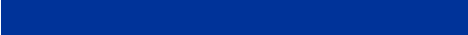 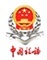 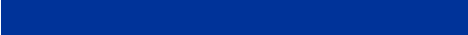 水资源税税源登记表
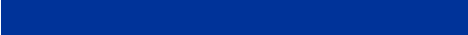 2024年12月13日星期五
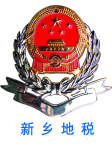 河 南 省 国 家 税 务 局                                                                                                                                                                                                 HE NAN PROVINCIAL OFFICE,SAT
河 南 省 新 乡 市 地 方 税 务 局                                                                                                                                                                                                 HE NAN XINXIANG  LOCAL TAXATION BUREAU
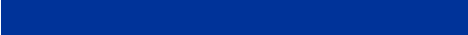 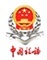 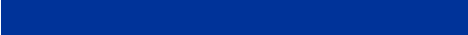 五、水资源税改革的主要内容
（2）纳税申报

为方便纳税人办理纳税申报，纳税人取水口所在地的设区市、县级水行政主管部门负责取用水量核定工作。取用水量应按照水源类型和用水行业类型核定。

纳税人办理纳税申报时须报送水行政主管部门核发的《水资源税纳税人取用水量核定书》，并按照核定的实际取水量计算缴纳水资源税。

纳税人未取得《水资源税纳税人取用水量核定书》，应在纳税期内按照上期实际缴纳的税额预缴税款，并在下个纳税期办理税款结算。

纳税人应按水行政主管部门批准的计划取用水。主管税务机关应监控纳税人水资源税申报情况。纳税人（水力发电、城镇供水企业取用水除外）当年累计取用水量超过水行政主管部门批准年度用水计划的部分，超过部分按水资源税税额标准的2至3倍征收。
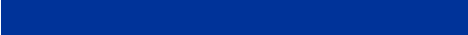 2024年12月13日星期五
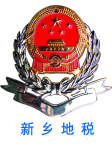 河 南 省 国 家 税 务 局                                                                                                                                                                                                 HE NAN PROVINCIAL OFFICE,SAT
河 南 省 新 乡 市 地 方 税 务 局                                                                                                                                                                                                 HE NAN XINXIANG  LOCAL TAXATION BUREAU
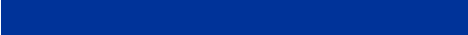 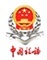 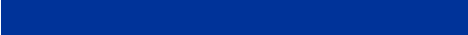 五、水资源税改革的主要内容
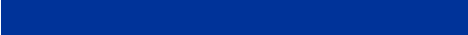 2024年12月13日星期五
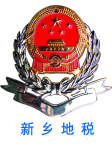 河 南 省 国 家 税 务 局                                                                                                                                                                                                 HE NAN PROVINCIAL OFFICE,SAT
河 南 省 新 乡 市 地 方 税 务 局                                                                                                                                                                                                 HE NAN XINXIANG  LOCAL TAXATION BUREAU
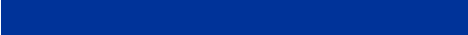 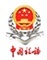 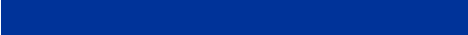 五、水资源税改革的主要内容
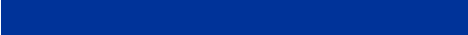 2024年12月13日星期五
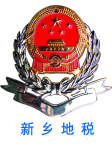 河 南 省 国 家 税 务 局                                                                                                                                                                                                 HE NAN PROVINCIAL OFFICE,SAT
河 南 省 新 乡 市 地 方 税 务 局                                                                                                                                                                                                 HE NAN XINXIANG  LOCAL TAXATION BUREAU
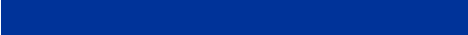 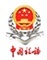 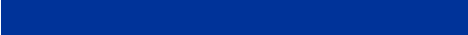 五、水资源税改革的主要内容
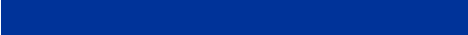 2024年12月13日星期五
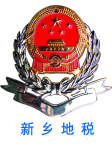 河 南 省 国 家 税 务 局                                                                                                                                                                                                 HE NAN PROVINCIAL OFFICE,SAT
河 南 省 新 乡 市 地 方 税 务 局                                                                                                                                                                                                 HE NAN XINXIANG  LOCAL TAXATION BUREAU
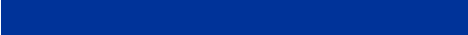 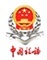 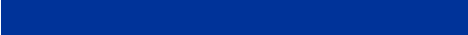 纳税申报流程图
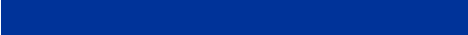 2024年12月13日星期五
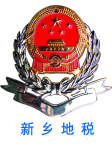 河 南 省 国 家 税 务 局                                                                                                                                                                                                 HE NAN PROVINCIAL OFFICE,SAT
河 南 省 新 乡 市 地 方 税 务 局                                                                                                                                                                                                 HE NAN XINXIANG  LOCAL TAXATION BUREAU
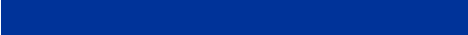 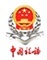 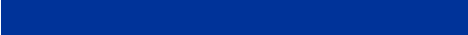 （四）部门配合
为加强税收征管，提高征管效率，按照国家试点办法我省确定了“税务征管、水利核量、自主申报、信息共享”的水资源税征管模式，即税务机关依法征收管理，水行政主管部门负责核定取用水量，纳税人依法办理纳税申报，水行政主管部门和税务机关建立工作配合机制，定期交换征税和取用水信息资料。
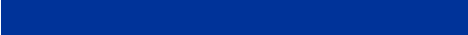 2024年12月13日星期五
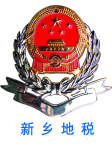 河 南 省 国 家 税 务 局                                                                                                                                                                                                 HE NAN PROVINCIAL OFFICE,SAT
河 南 省 新 乡 市 地 方 税 务 局                                                                                                                                                                                                 HE NAN XINXIANG  LOCAL TAXATION BUREAU
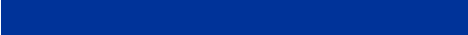 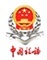 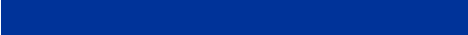 五、水资源税改革的主要内容
《中华人民共和国水法》规定，国家对水资源依法实行取水许可制度和有偿使用制度。国务院水行政主管部门负责全国取水许可制度和水资源有偿使用制度的组织实施。

水行政主管部门应加强取水许可管理。未经水行政主管部门批准擅自取用水的单位和个人，按照《中华人民共和国水法》规定执行。对其应缴纳的水资源税，由水行政主管部门在规定的期限内核定其取用水量后，定期向地税部门传递。

水行政主管部门和主管税务机关应建立健全信息共享机制。水行政主管部门向主管税务机关按季提供取用水单位和个人取水许可情况、实际取用水量、超计划取用水量、非法取水处罚等信息，并协助主管税务机关审核纳税人实际取水的申报信息；主管税务机关向水行政主管部门定期提供水资源税申报缴纳等信息。
水资源税征管过程中发现的问题，由主管税务机关和水行政主管部门联合核查。

为提高水资源信息传递的效率和质量，省水利厅开发了水资源税信息交换平台，实现取水许可信息、取水量信息、申报征收信息的共享。
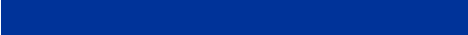 2024年12月13日星期五
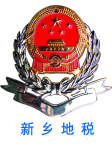 河 南 省 国 家 税 务 局                                                                                                                                                                                                 HE NAN PROVINCIAL OFFICE,SAT
河 南 省 新 乡 市 地 方 税 务 局                                                                                                                                                                                                 HE NAN XINXIANG  LOCAL TAXATION BUREAU
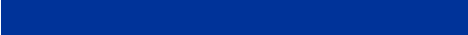 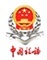 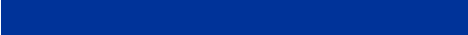 五、水资源税改革的主要内容
1.纳税人取水许可信息共享。水行政主管部门定期将核发取水许可证的情况录入信息交换平台。

2.取水量信息共享。水行政主管部门每月（季）向纳税人下发《水资源税纳税人取用水量核定书》，每月（季）结束后15日内，水行政主管部门将取用水信息录入到信息交换平台。

3.申报征收信息共享。地方税务机关定期将水资源税纳税申报等信息，通过信息交换平台与水行政主管部门共享。
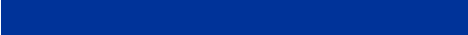 2024年12月13日星期五
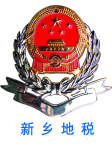 河 南 省 国 家 税 务 局                                                                                                                                                                                                 HE NAN PROVINCIAL OFFICE,SAT
河 南 省 新 乡 市 地 方 税 务 局                                                                                                                                                                                                 HE NAN XINXIANG  LOCAL TAXATION BUREAU
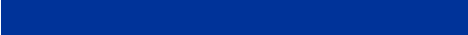 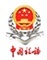 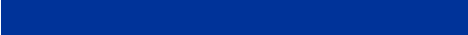 五、水资源税改革的主要内容
（五）风险防控

1.风险分析
纳税申报期结束后，主管税务机关应将纳税人的申报信息与水行政主管部门传递的取水信息进行比对，并将比对出的疑点信息进行核查。

水行政主管部门应当定期向地方税务机关提供取水许可情况和超计划（定额）取用水量，并协助地方税务机关审核纳税人实际取用水的申报信息。

纳税人根据水行政主管部门核准的实际取用水量向地方税务机关申报纳税，地方税务机关将纳税人相关申报信息与水行政主管部门核准的信息进行比对，并根据核实后的信息征税。
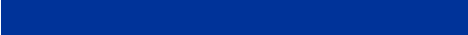 2024年12月13日星期五
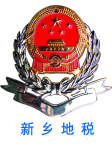 河 南 省 国 家 税 务 局                                                                                                                                                                                                 HE NAN PROVINCIAL OFFICE,SAT
河 南 省 新 乡 市 地 方 税 务 局                                                                                                                                                                                                 HE NAN XINXIANG  LOCAL TAXATION BUREAU
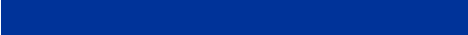 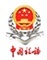 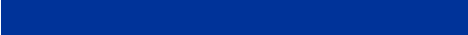 五、水资源税改革的主要内容
2.计量设施维护

纳税人应依照国家技术标准安装计量设施，负责日常维护，确保运行正常，并如实向水行政主管部门和主管税务机关提供与取用水有关的资料。

取水计量设施运行不正常或未安装取水计量设施的，由水行政主管部门责令限期改正，并按照日最大取水能力核定取水量。
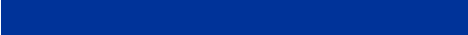 2024年12月13日星期五